Circumference and Area
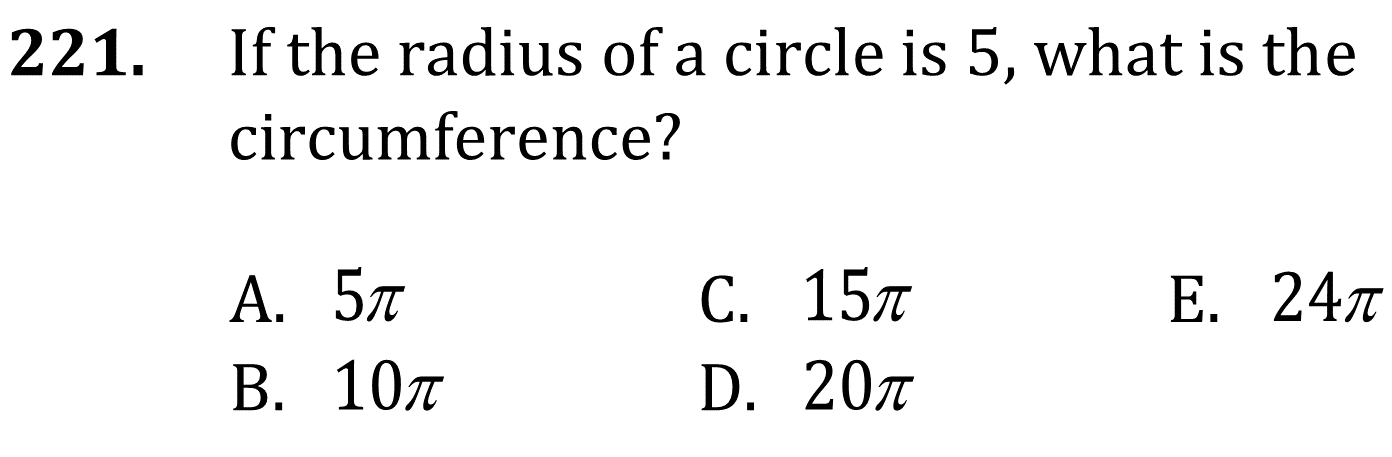 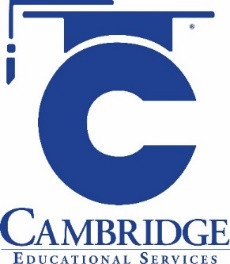 Determine the circumference and area of circles in one-step and multi-step problems. 
Level: Intermediate Skill Group: Geometry
Circumference and Area
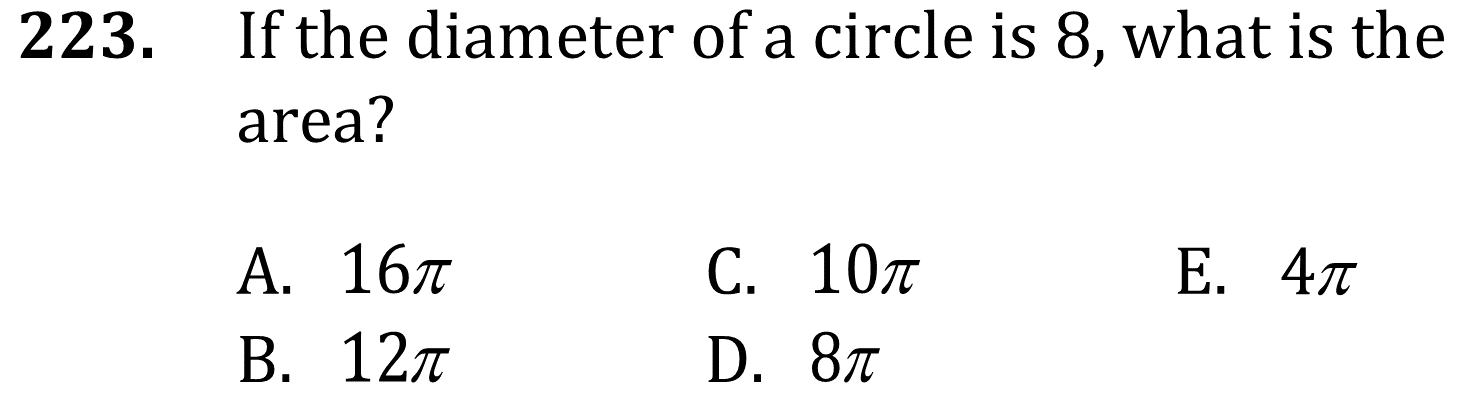 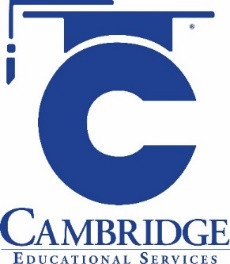 Determine the circumference and area of circles in one-step and multi-step problems. 
Level: Intermediate Skill Group: Geometry
Circumference and Area
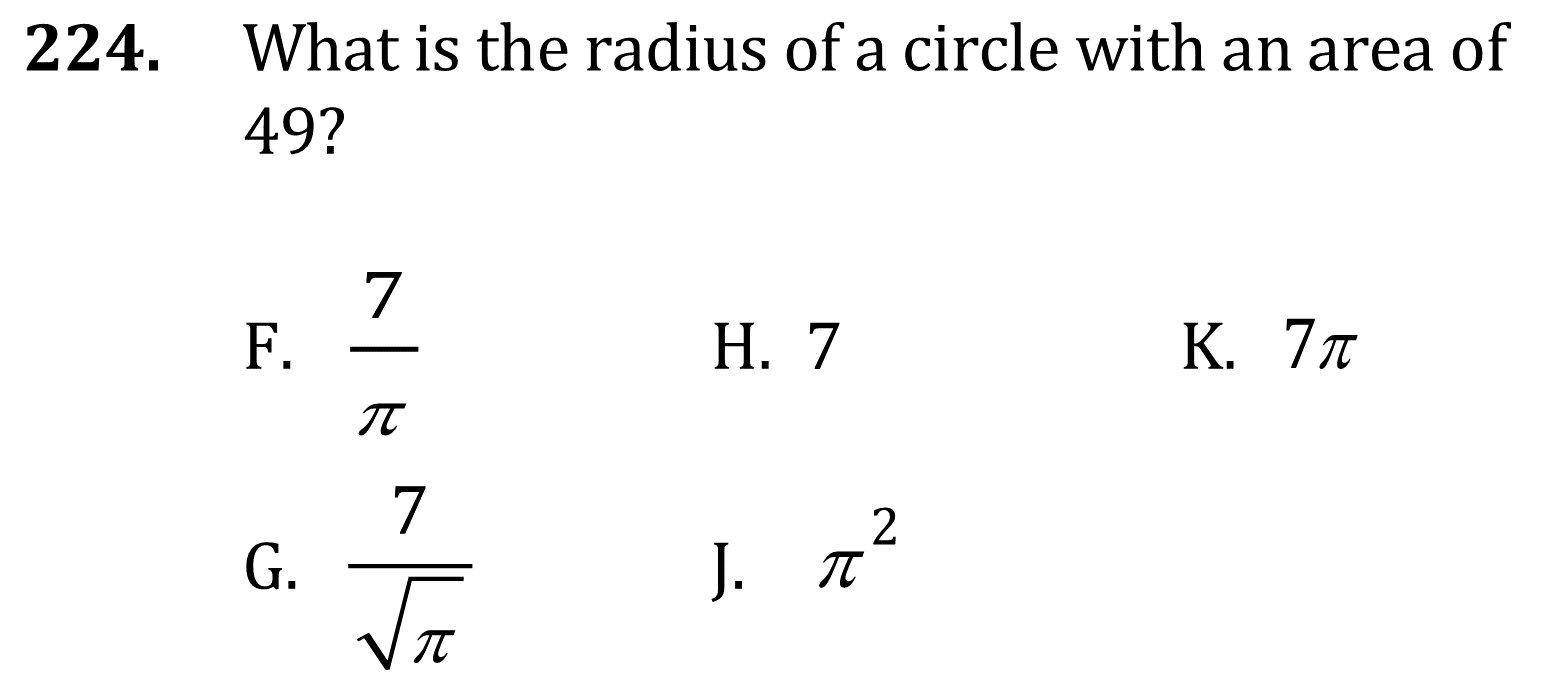 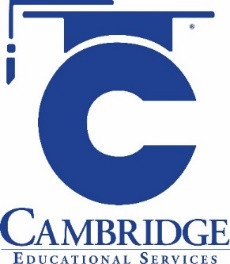 Determine the circumference and area of circles in one-step and multi-step problems. 
Level: Intermediate Skill Group: Geometry
Circumference and Area
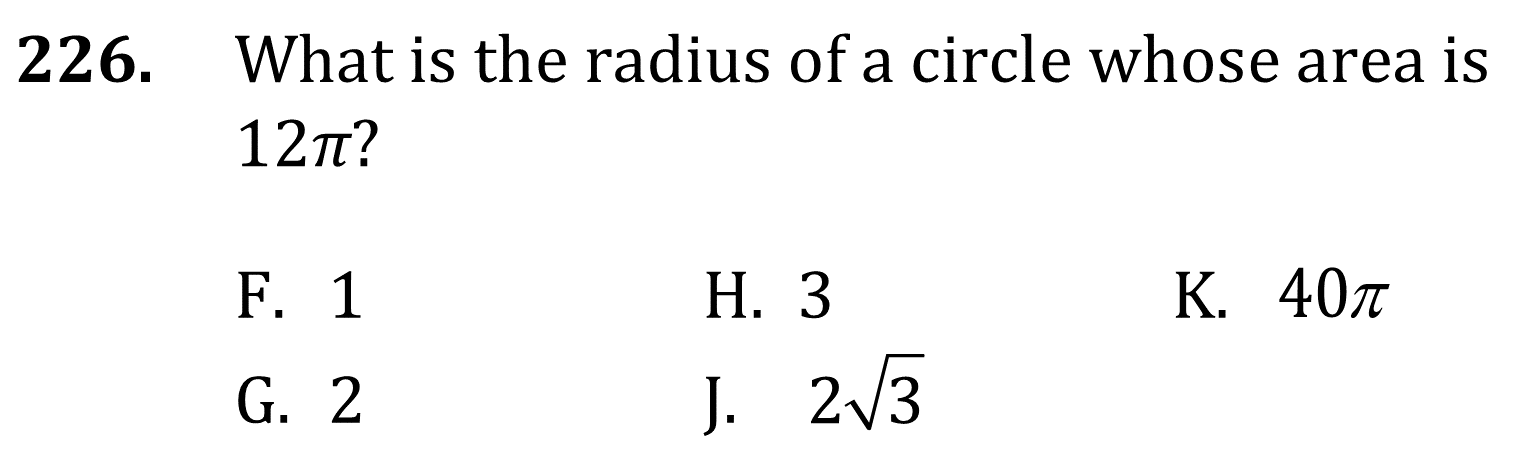 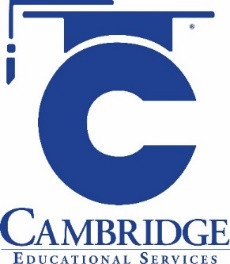 Determine the circumference and area of circles in one-step and multi-step problems. 
Level: Intermediate Skill Group: Geometry
Circumference and Area
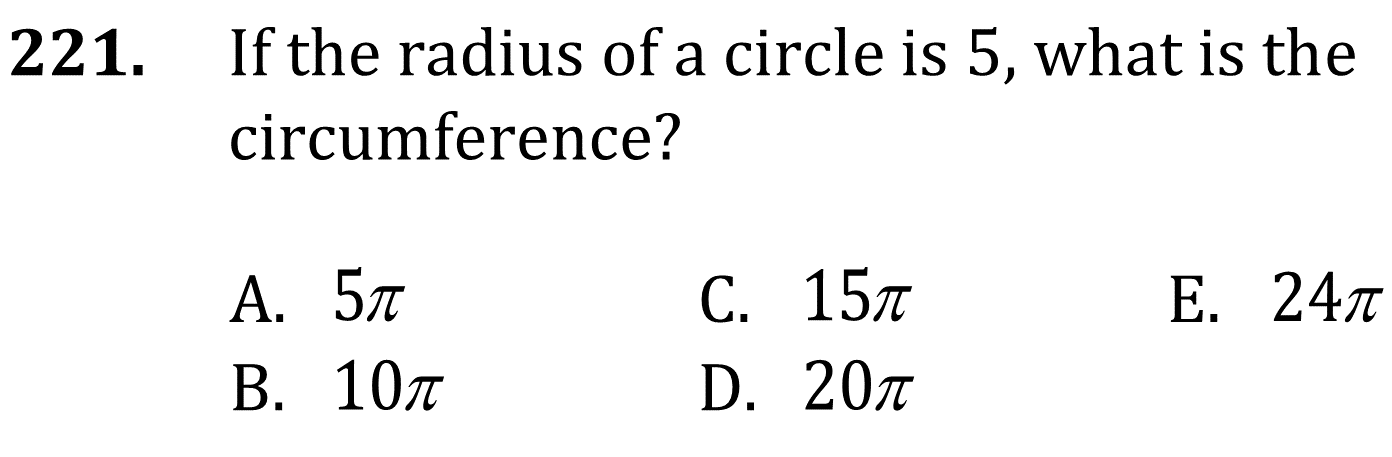 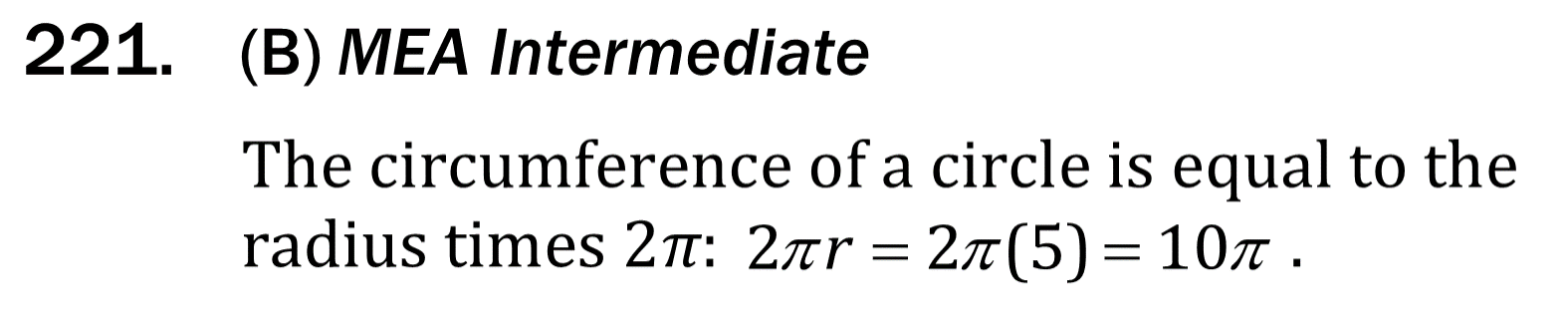 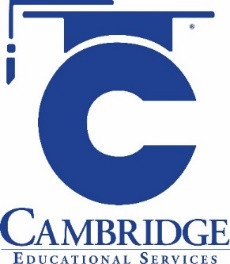 Determine the circumference and area of circles in one-step and multi-step problems. 
Level: Intermediate Skill Group: Geometry
Circumference and Area
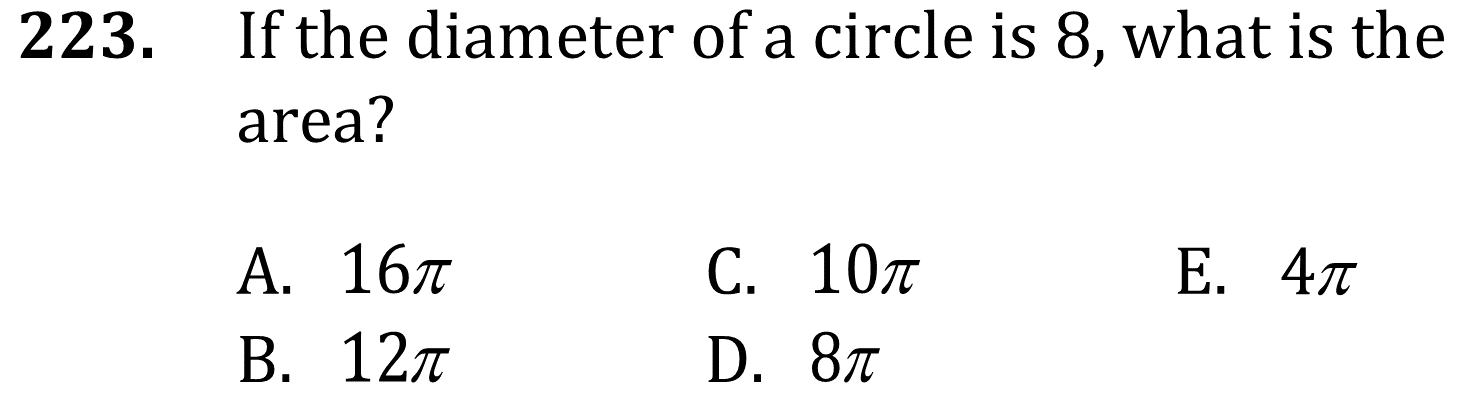 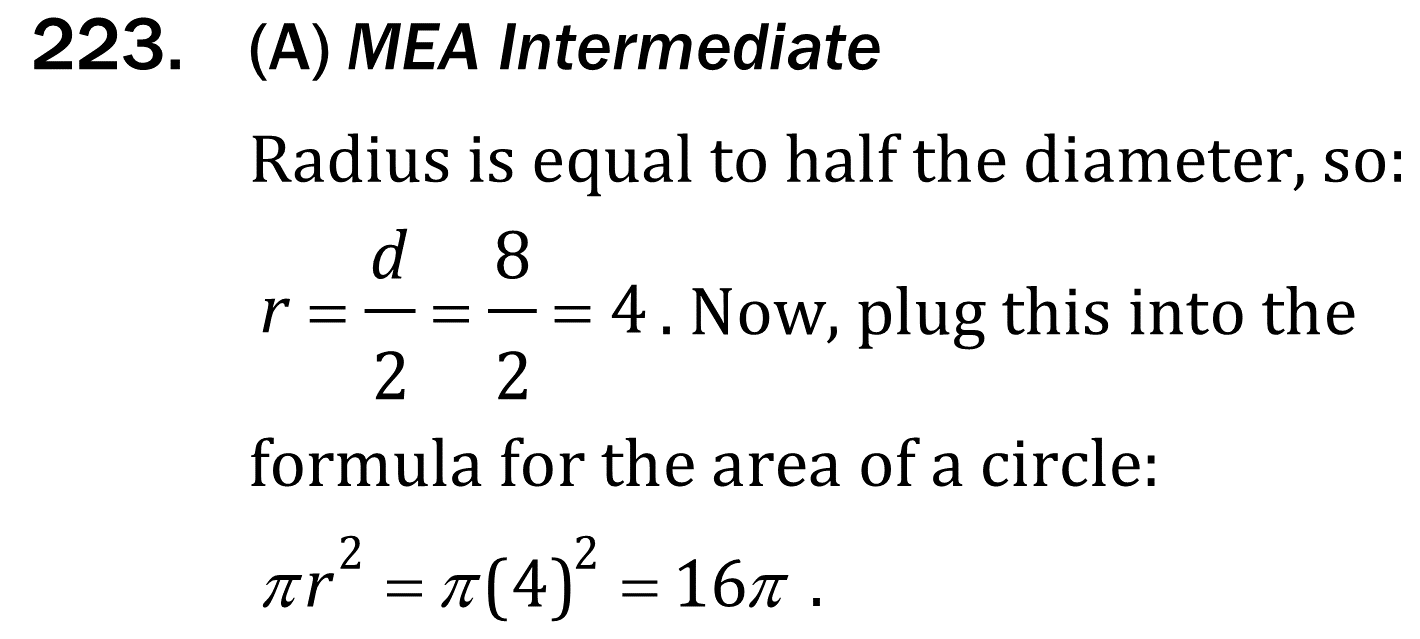 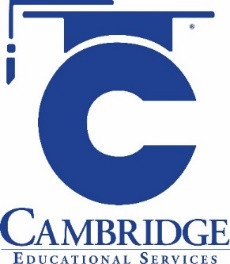 Determine the circumference and area of circles in one-step and multi-step problems. 
Level: Intermediate Skill Group: Geometry
Circumference and Area
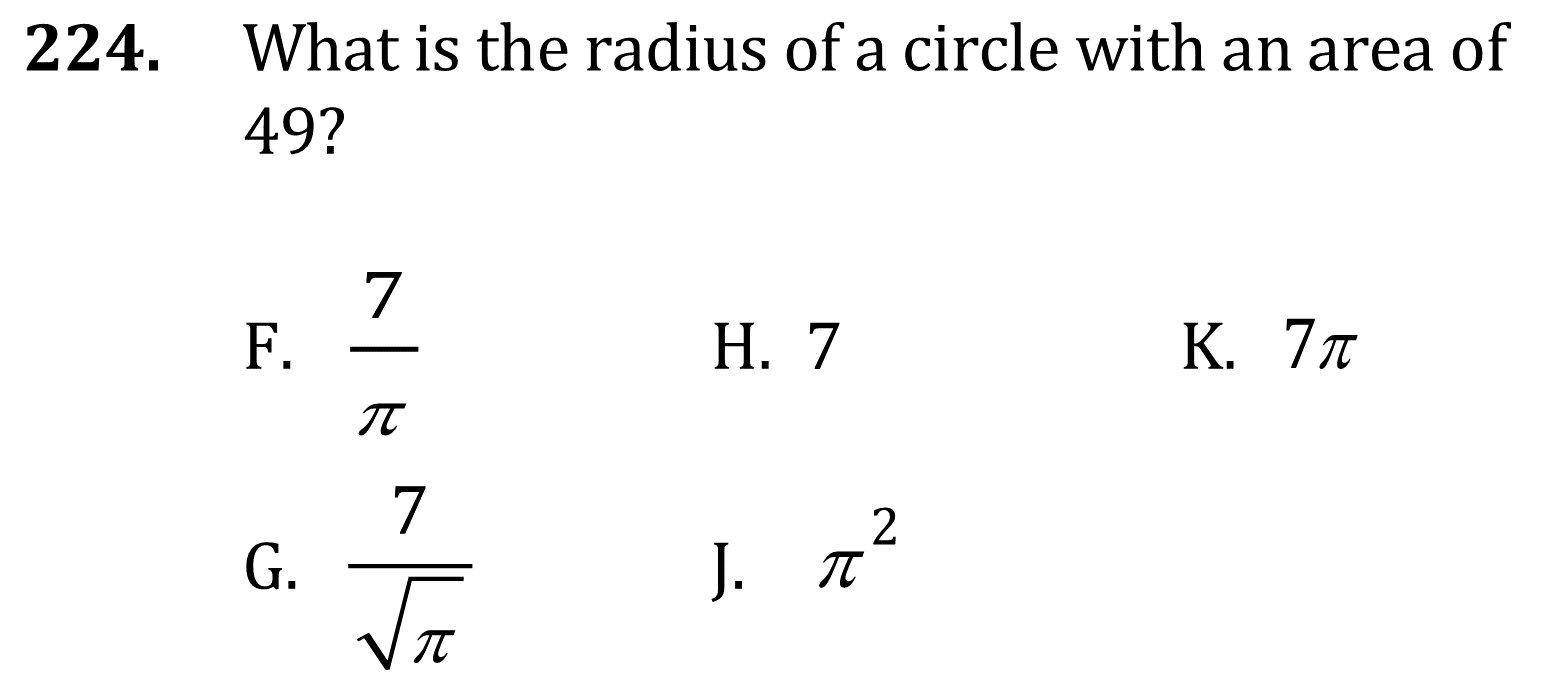 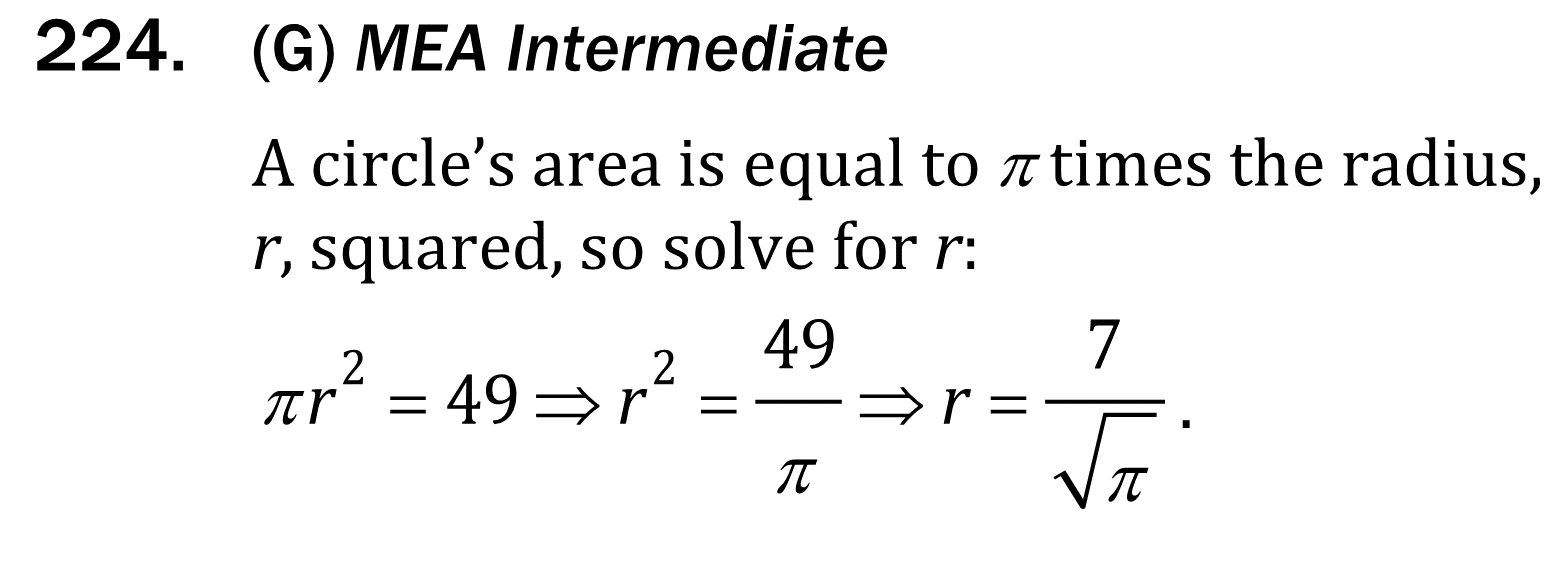 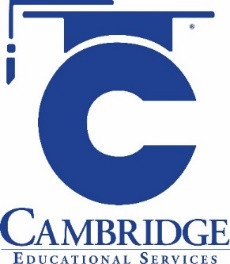 Determine the circumference and area of circles in one-step and multi-step problems. 
Level: Intermediate Skill Group: Geometry
Circumference and Area
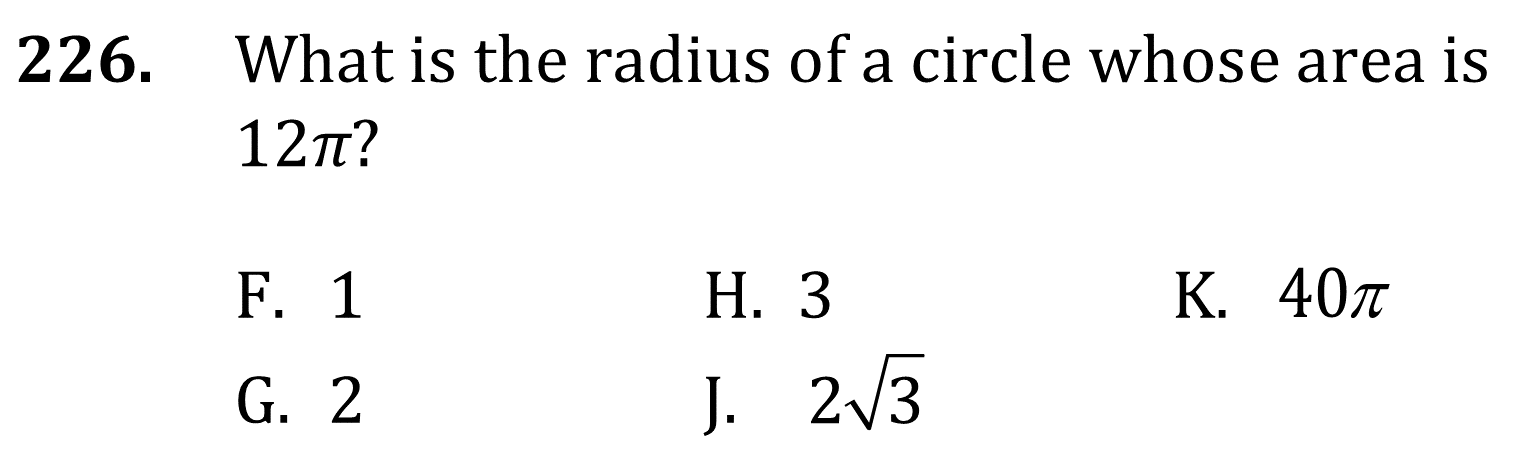 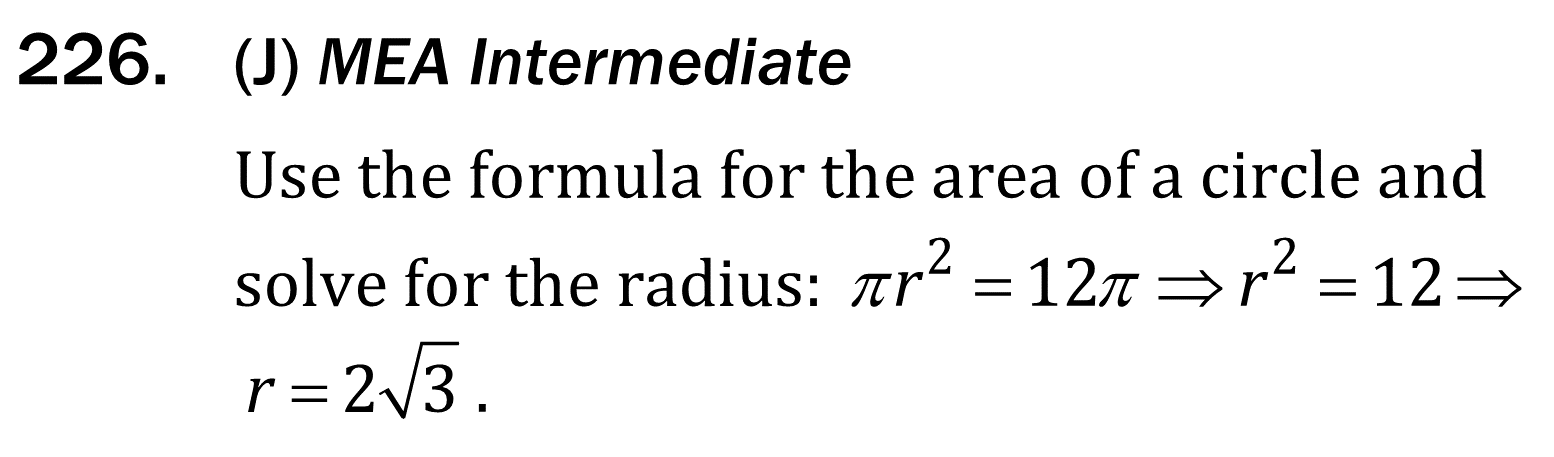 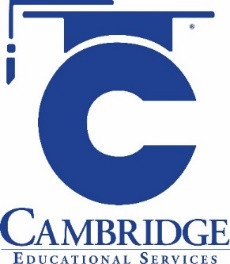 Determine the circumference and area of circles in one-step and multi-step problems. 
Level: Intermediate Skill Group: Geometry